OCCHIELLO (O SOTTOTITOLO) TUTTO MAIUSCOLO ARIAL 36 ANCHE SU DUE RIGHE

TITOLO ARIAL BOLD 66 PT TUTTO ALTO
MASSIMO TRE RIGHE ALLINEATO IN BASSO
CON OCCHIELLO
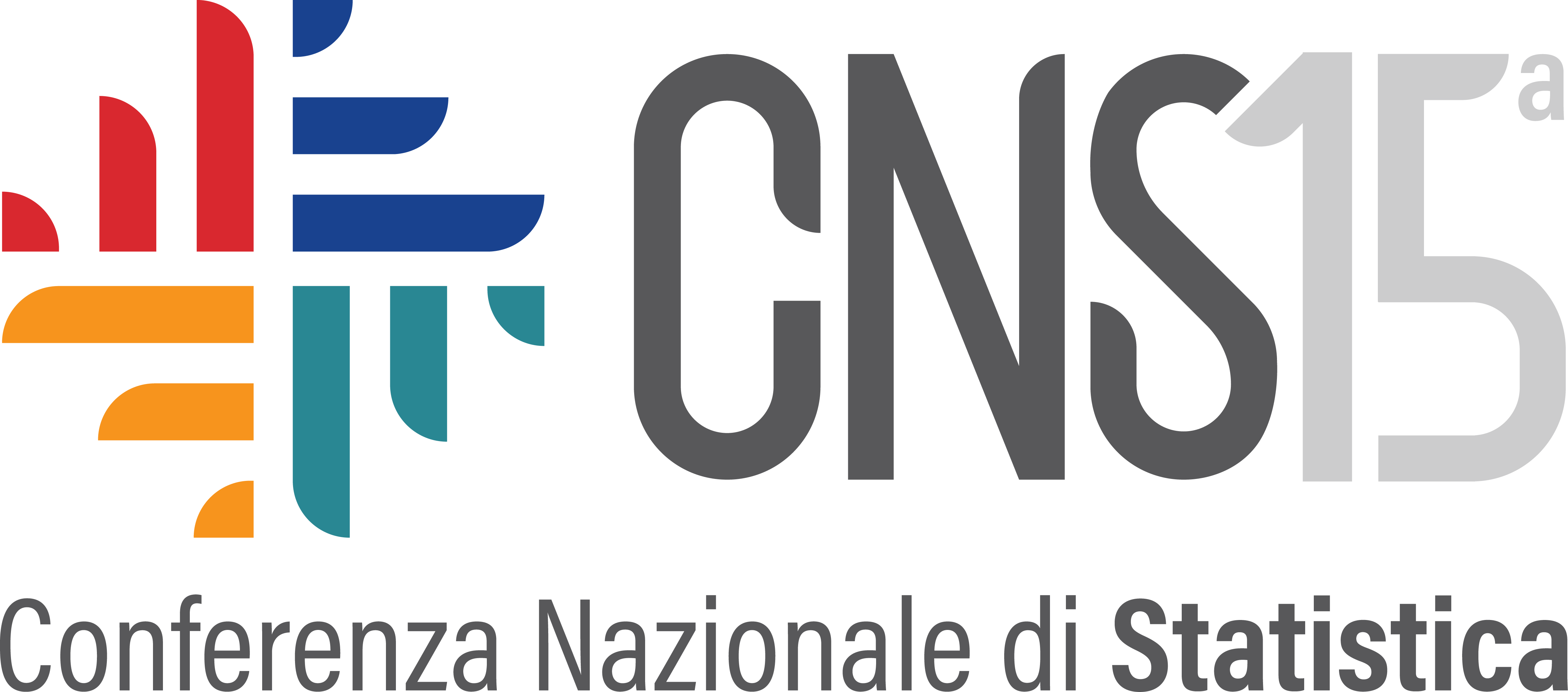 NOME COGNOME - Ente   xxxxxx@yyyyyyyy.it   |   NOME COGNOME - Ente   xxxxxx@yyyyyyyy.it   |   NOME COGNOME - Ente   xxxxxx@yyyyyyyy.it   |  ARIAL 22 BOLD – Arial 22
OCCHIELLO (O SOTTOTITOLO) TUTTO MAIUSCOLO ARIAL 36 ANCHE SU DUE RIGHE

TITOLO ARIAL BOLD 66 PT TUTTO ALTO
MASSIMO TRE RIGHE ALLINEATO IN BASSO
CON OCCHIELLO
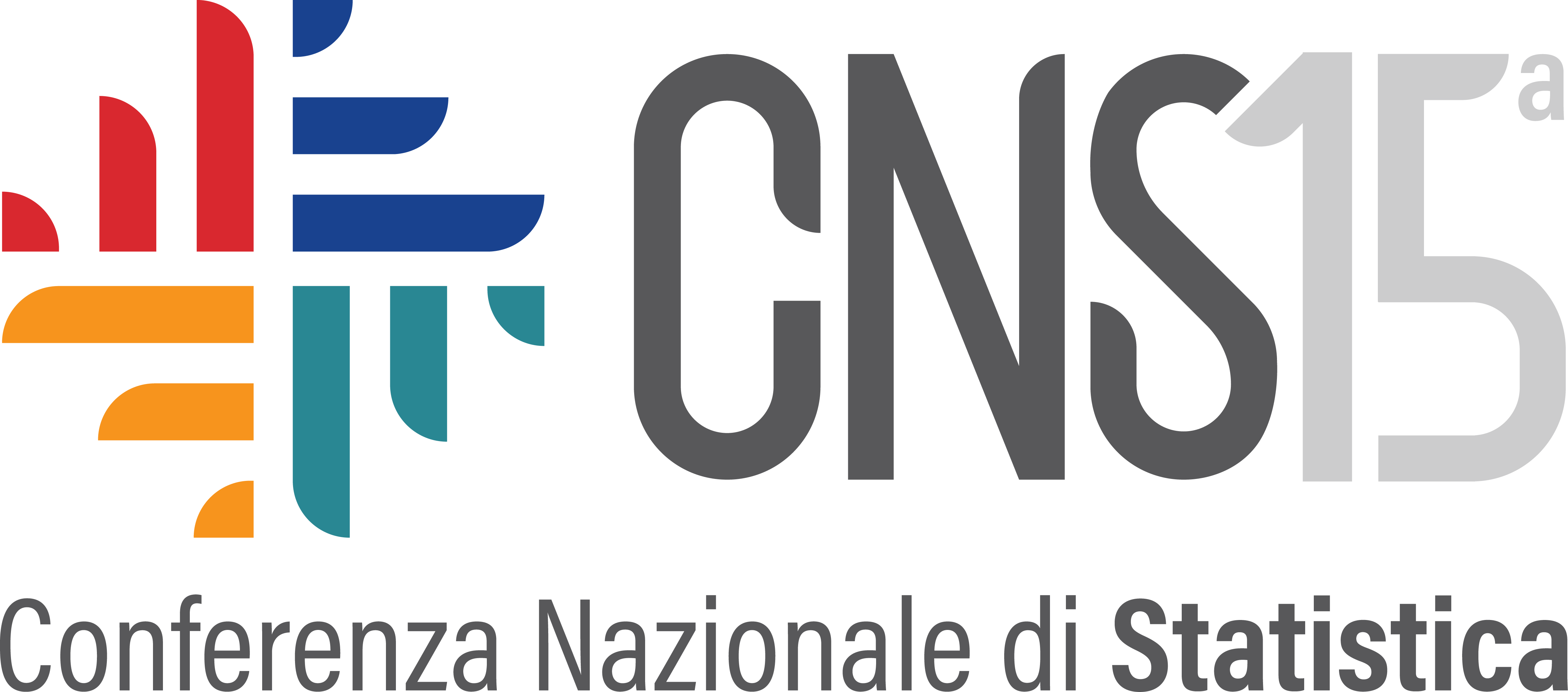 NOME COGNOME - Ente   xxxxxx@yyyyyyyy.it   |   NOME COGNOME - Ente   xxxxxx@yyyyyyyy.it   |   NOME COGNOME - Ente   xxxxxx@yyyyyyyy.it   |  ARIAL 22 BOLD – Arial 22
NOME COGNOME - Ente   xxxxxx@yyyyyyyy.it   |   NOME COGNOME - Ente   xxxxxx@yyyyyyyy.it   |   NOME COGNOME - Ente   xxxxxx@yyyyyyyy.it   |  ARIAL 22 BOLD – Arial 22
76,2
135,47
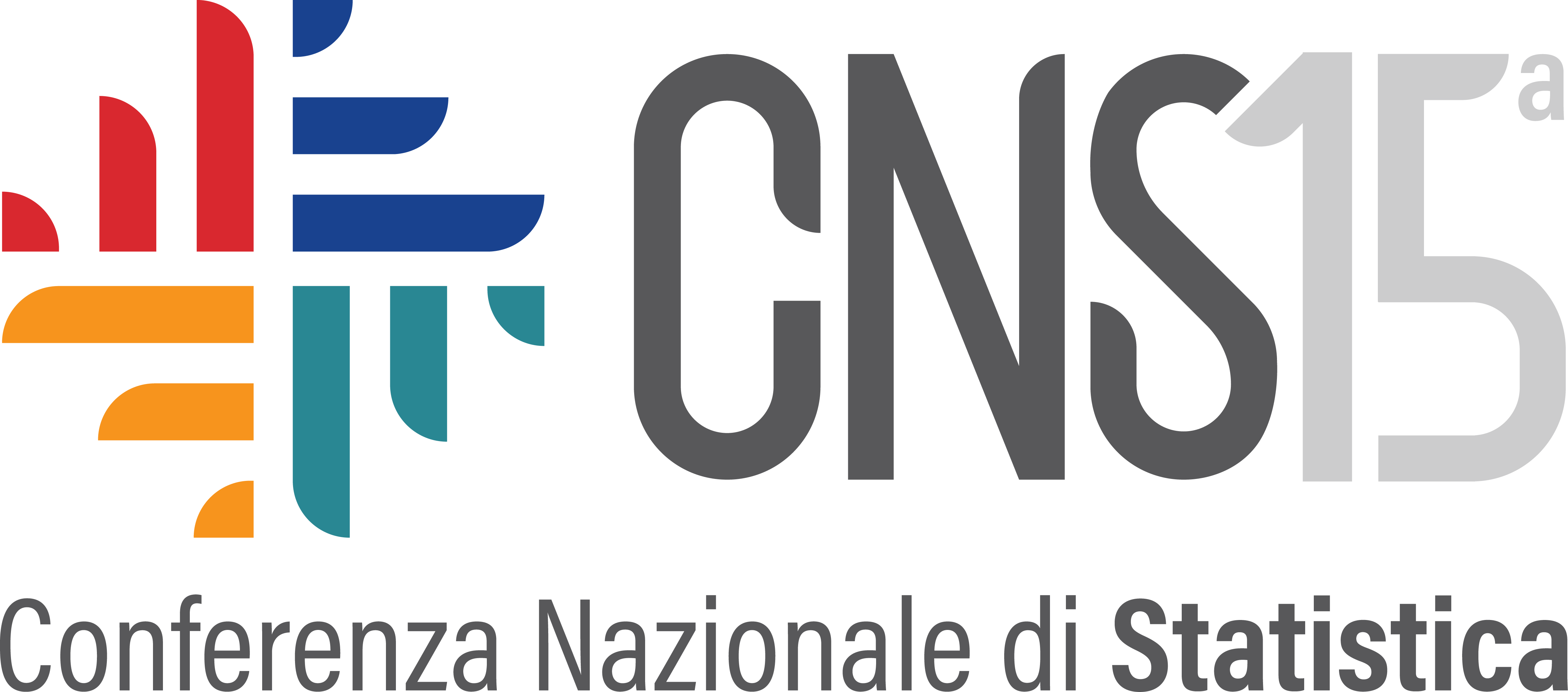 TITOLO ARIAL BOLD 92 PT 
TUTTO ALTO TRE RIGHE SENZA OCCHIELLO
NOME COGNOME - Ente   xxxxxx@yyyyyyyy.it   |   NOME COGNOME - Ente   xxxxxx@yyyyyyyy.it   |   NOME COGNOME - Ente   xxxxxx@yyyyyyyy.it   |  ARIAL 22 BOLD – Arial 22
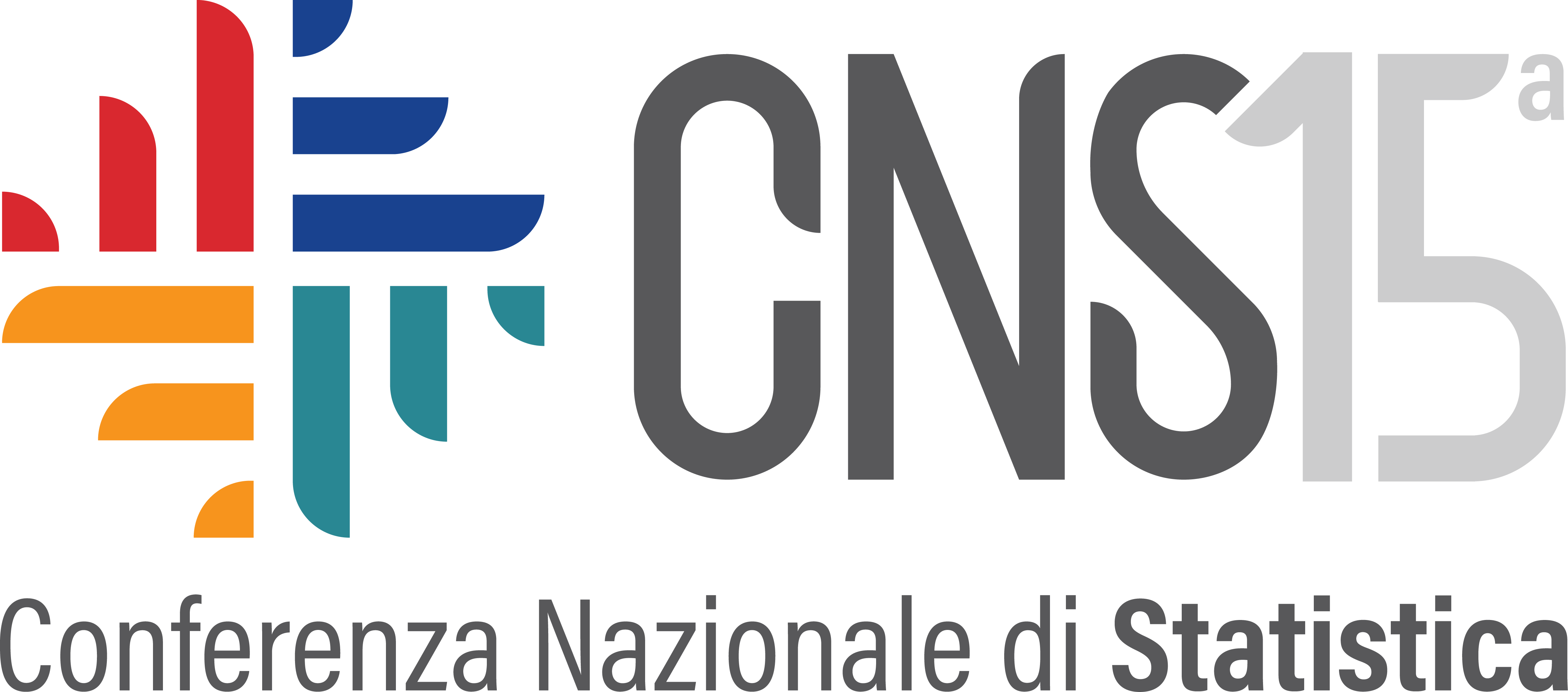 TITOLO ARIAL BOLD 92 PT 
TUTTO ALTO TRE RIGHE SENZA OCCHIELLO
NOME COGNOME - Ente   xxxxxx@yyyyyyyy.it   |   NOME COGNOME - Ente   xxxxxx@yyyyyyyy.it   |   NOME COGNOME - Ente   xxxxxx@yyyyyyyy.it   |  ARIAL 22 BOLD – Arial 22
NOME COGNOME - Ente   xxxxxx@yyyyyyyy.it   |   NOME COGNOME - Ente   xxxxxx@yyyyyyyy.it   |   NOME COGNOME - Ente   xxxxxx@yyyyyyyy.it   |  ARIAL 22 BOLD – Arial 22